Linear Methods for Classification, Part 2
BMTRY 790: Machine Learning
Last Time
We’ve discussed several methods for developing a linear classifier 
Linear regression
Logistic and Multinomial Regression (categorical)
Proportional Odds regression (ordinal)
 Linear and Quadratic Discriminant Analysis

Let’s look at a real example
Multinomial Example
Localized breast cancer can be treated by excising tumor tissue in the affected breast

In order to ensure removal of as little tissue as possible, it is important to determine different tissue types to discriminate tumor from other tissue.

Study goal: Determine if impedance measures in human breast tissue can discriminate
Connective tissue
Benign tumor
Carcinoma
(Adipose tissue- I excluded this in the example)
Multinomial Example
Features:
I0 = Impedivity (ohm) at zero frequency
PA500 = Phase angle at 500 KHz
HFS = High-frequency slope of phase angle
normArea = Area under the spectrum by impedance distance 
		      between spectral ends
Max IP = Maximum of the spectrum
DR = Distance between I0 and the real part of the maximum 
             frequency point
P = Length of the spectral curve
Our Groups
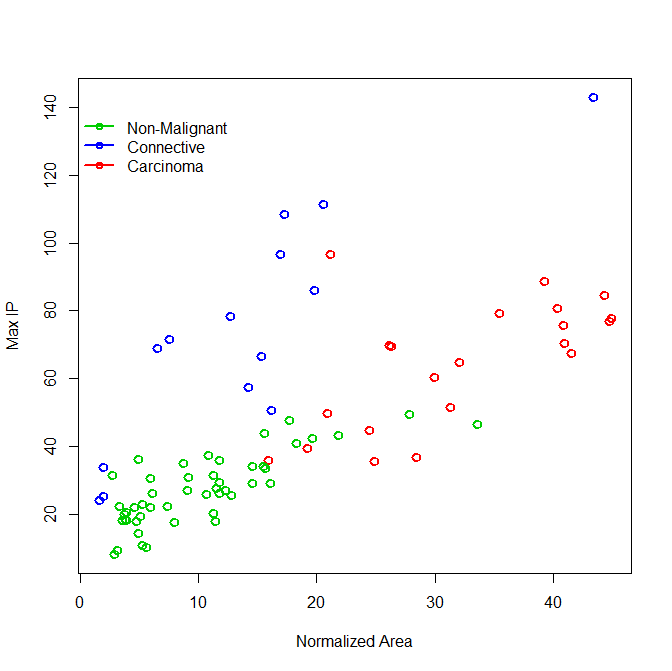 Linear Classification Using OLS in R
We can fit this using the lm function in the base package

We just need to generate the appropriate Y matrix to go with X of indicator variables
Breast Tissue Example
### Generating our matrix of indicators ###
btis<-read.csv("H:\\public_html\\BMTRY790_Spring2023\\Datasets\\BreastTissue.csv")
table(btis$Class)
   adipose  carcinoma connective   nonmalig 
        22         21         14         49
btis<-btis[-which(btis$Class=="adipose"),]
btis$Iclass<-ifelse(btis$Class=="nonmalig", 1, ifelse(btis$Class=="connective", 2, 3))
y1<-ifelse(btis$Class=="nonmalig", 1, 0)
y2<-ifelse(btis$Class=="connective", 1, 0)
y3<-ifelse(btis$Class=="carcinoma", 1, 0)
Y<-cbind(y1,y2,y3)
Y
       y1 y2 y3
 [1,]  0  0  1
 [2,]  0  0  1
 [3,]  0  0  1
…
[82,]  0  1  0
[83,]  0  1  0
[84,]  0  1  0
Recall- What Does the OLS Model Look Like?
Breast Tissue Example
### Fitting our model using the predictors “normArea” and “maxIP” ###
colnames(btis)
[1] "CaseID"   "Class"    "I0"       "PA500"    "HFS"      "normArea“   "MaxIP"    "DR"       "P"        "Iclass" 

X<-btis[,6:7]
mvmod<-lm(Y ~ X)
bhat<-coef(mvmod)
round(bhat, 4)
		 	y1           y2             y3
(Intercept)        1.1893    -0.0625    -0.1268
XnormArea     -0.0053    -0.0264     0.0317
XMaxIP            -0.0118     0.0149    -0.0032
Breast Tissue Example
### More detail about the model ###
summary(mvmod)
Response y1 :   	 ### Recall y1 was the indicator of non-malignant tissue
Call:     lm(formula = y1 ~ X)
Residuals:
    Min      1Q  Median      3Q     Max 
-0.8990 -0.1522  0.0633  0.2051  0.7236 

Coefficients:
             	     Estimate       Std. Error      t value     Pr(>|t|)    
(Intercept)     1.189253      0.070399      16.893     < 2e-16 ***
XnormArea   -0.005326     0.004279     -1.245       0.217    
XMaxIP          -0.011753     0.001917     -6.131       3.01e-08 ***
---
Signif. codes:  0 ‘***’ 0.001 ‘**’ 0.01 ‘*’ 0.05 ‘.’ 0.1 ‘ ’ 1

Residual standard error: 0.3345 on 81 degrees of freedom.  Multiple R-squared:  0.556, Adjusted R-squared:  0.5451
F-statistic: 50.72 on 2 and 81 DF,  p-value: 5.222e-15
Breast Tissue Example
### More detail about the model ###
summary(mvmod)
Response y2 :   	 ### Recall y2 was the indicator of connective tissue
Call:     lm(formula = y2 ~ X)
Residuals:
    Min      1Q  Median      3Q     Max 
-0.82311 -0.11796 -0.04127  0.06243  0.74646 

Coefficients:
             	     Estimate       Std. Error     t value       Pr(>|t|)    
(Intercept)     -0.062502     0.051153     -1.222        0.225    
XnormArea   -0.026368      0.003109     -8.481        8.44e-13 ***
XMaxIP           0.014937      0.001393      10.725      < 2e-16 ***
---
Signif. codes:  0 ‘***’ 0.001 ‘**’ 0.01 ‘*’ 0.05 ‘.’ 0.1 ‘ ’ 1

Residual standard error: 0.2431 on 81 degrees of freedom.  Multiple R-squared:  0.5898,   Adjusted R-squared:  0.5797 
F-statistic: 58.23 on 2 and 81 DF,  p-value: < 2.2e-16
Breast Tissue Example
### More detail about the model ###
summary(mvmod)
Response y3 :   	 ### Recall y3 was the indicator of carcinoma
Call:     lm(formula = y3 ~ X)
Residuals:
     Min      1Q  Median      3Q     Max 
-0.79275 -0.16455 -0.00716  0.09627  0.76502 

Coefficients:
             	     Estimate       Std. Error       t value       Pr(>|t|)    
(Intercept)     -0.126751      0.060286      -2.102        0.0386 *  
XnormArea     0.031695      0.003664       8.650        3.92e-13 ***
XMaxIP          -0.003184       0.001641     -1.940        0.0559 .  
---
Signif. codes:  0 ‘***’ 0.001 ‘**’ 0.01 ‘*’ 0.05 ‘.’ 0.1 ‘ ’ 1

Residual standard error: 0.2865 on 81 degrees of freedom.  Multiple R-squared:  0.578, Adjusted R-squared:  0.5675 
F-statistic: 55.46 on 2 and 81 DF,  p-value: 6.717e-16
Recall- How Do We Predict From OLS?
Breast Tissue Example
### Look at the predicted “posterior probabilities” and verify they sum to 1###
round(predict(mvmod), 3)
         y1        y2       y3
1   0.322  0.048  0.630
2   0.231  0.290  0.479
3   0.036 -0.084  1.048
…
82  0.346  0.793 -0.140
83 -0.230  1.060  0.170
84 -0.037  0.933  0.103

rowSums(predict(mvmod))
 1  2  3  … 82 83 84 
 1  1  1  …  1   1    1
What About Our Decision Boundaries?
What About Our Decision Boundaries?
What About Our Decision Boundaries?
Boundaries
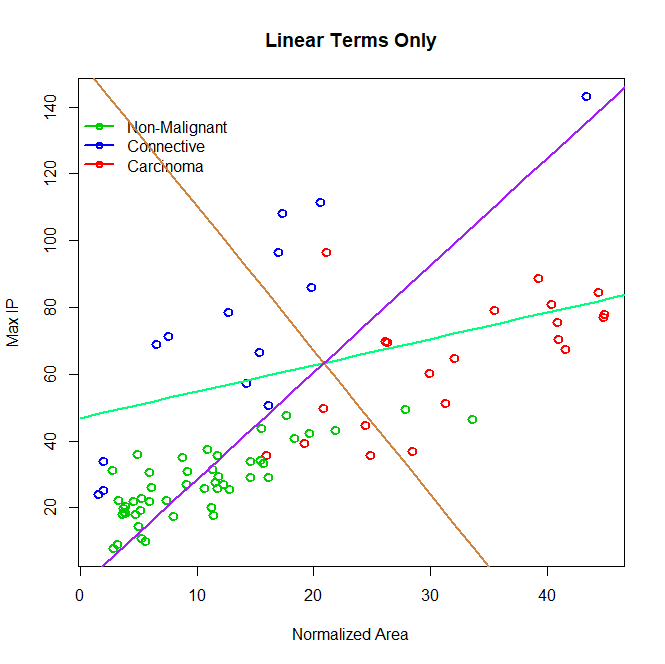 Prediction vs. Observed?
Breast Tissue Example
### What happens if we include a square term? ###
X<-as.matrix(cbind(btis[,6:7], btis[,6]*btis[,7]))
colnames(X)<-c("Intercept","normArea","MaxIP","CrossProd")
mvmod<-lm(Y ~ X)
bhat<-coef(mvmod)
round(bhat, 4)
 			     y1      	     y2               y3
(Intercept)  	 1.3352   	-0.1102 	  -0.2250
XnormArea   	-0.0158 	-0.0229  	    0.0387
XMaxIP      	-0.0152  	 0.0161      -0.0009
XCrossProd   	 0.0002 	-0.0001     -0.0001
Breast Tissue Example
### More detail on one of the models ###
summary(mvmod)
Response y1 :   	 ### Recall y1 was the indicator of non-malignant tissue
Call:     lm(formula = y1 ~ X)
Residuals:
    Min      1Q  Median      3Q     Max 
-0.95267 -0.15834  0.02606  0.22856  0.61158 

Coefficients:
              	   Estimate           Std. Error       t value    Pr(>|t|)    
(Intercept)      1.3352053      0.1120653    11.915    < 2e-16 ***
XnormArea   -0.0157959      0.0075883    -2.082     0.0406 *  
XMaxIP          -0.0151997      0.0028099    -5.409     6.41e-07 ***
XCrossProd     0.0001854     0.0001115      1.662     0.1003    
---
Signif. codes:  0 ‘***’ 0.001 ‘**’ 0.01 ‘*’ 0.05 ‘.’ 0.1 ‘ ’ 1

Residual standard error: 0.3309 on 80 degrees of freedom.  Multiple R-squared:  0.5709,    Adjusted R-squared:  0.5548 
F-statistic: 35.47 on 3 and 80 DF,  p-value: 1.106e-14
How Do We Predict From This OLS Fit?
What About Our Decision Boundaries Now?
Boundaries For Linear and Quadratic Models
Prediction vs. Observed?
Linear Classification Using Multinomial Logistic Regression in R
There are several packages in R that can fit multinomial logistic regression models:
nnet
mlogit

The nnet package is also used to fit neural network models (which we will discuss later).

The mlogit package was developed by an econometrician and is not as easy to use
Recall- What Does the Multinomial Logistic Model Look Like?
Breast Tissue Example
### Let’s fit a multinomial logistic regression ###
library(nnet)
mnlogit<-multinom(Iclass~normArea + MaxIP, data=btis)
# weights:  12 (6 variable)
initial  value    92.283432 
iter  10 value  27.405225
iter  20 value  26.910655
final  value      26.910551 
converged

bhat<-coef(mnlogit)
round(bhat, 4)
     (Intercept)   normArea    MaxIP
2     -6.9510        -0.3761       0.2486
3     -7.4091         0.1189        0.1025
Breast Tissue Example
### The model in a little more detail ###
summary(mnlogit)
Call:
multinom(formula = Iclass ~ normArea + MaxIP, data = btis)

Coefficients:
     (Intercept)     normArea     MaxIP
2   -6.950988   -0.3760546    0.2486397
3   -7.409075    0.1189195    0.1025015

Std. Errors:
     (Intercept)   normArea       MaxIP
2     1.65974    0.13830884    0.06526318
3     1.68603    0.07977037    0.05226703

Residual Deviance: 53.8211 
AIC: 65.8211
How Do We Predict From Multinom Logit?
Breast Tissue Example
### Prediction with the nnet package is easy ###
predict(mnlogit)
 [1] 3 3 3 3 3 3 1 1 3 3 3 3 3 3 3 3 3 3 1 1 2 1 1 1 1 1 1 1 1 1 1 1 1 1 1 1 1 1
[39] 1 1 1 2 1 1 1 1 1 1 1 1 3 1 3 1 1 1 1 1 1 1 1 1 1 1 1 1 1 1 1 1 2 3 2 1 2 1
[77] 2 1 2 2 2 2 2 2
Levels: 1 2 3

round(predict(mnlogit, type="probs"), 3)
         1           2          3
1  0.089    0.004   0.907
2  0.050    0.088   0.861
3  0.003    0.000   0.997
4  0.002    0.002   0.996
…
83 0.000   0.999   0.001
84 0.000   0.998   0.002
What About Our Decision Boundaries?
What About Our Decision Boundaries?
What About Our Decision Boundaries?
What About Our Decision Boundaries?
Boundaries
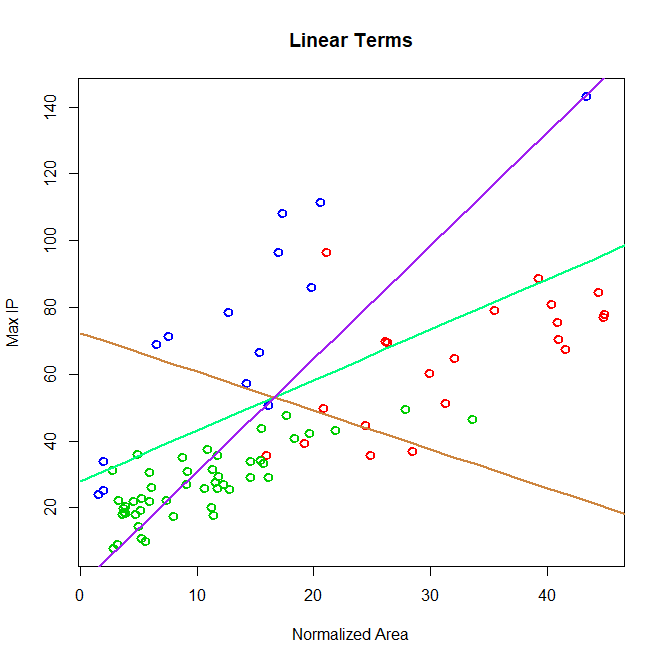 Prediction vs. Observed?
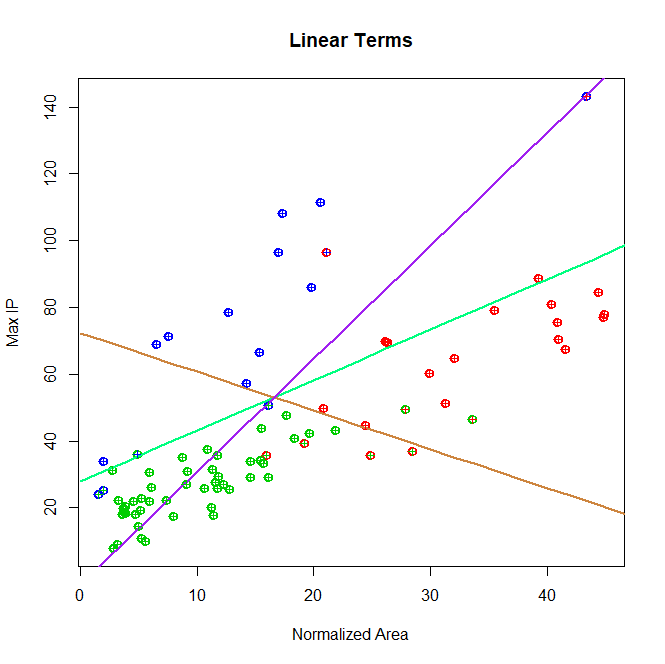 Breast Tissue Example
### What happens if we include a square term? ###
mnlogit<-multinom(Iclass~normArea + MaxIP + normArea*MaxIP, data=btis)
# weights:  15 (8 variable)
initial  value 92.283432 
iter  10 value 26.501180
iter  20 value 24.418754
iter  30 value 24.353278
final  value 24.350348 
converged

bhat<-coef(mnlogit)
round(bhat, 4)
    (Intercept)    normArea     MaxIP    normArea:MaxIP
2     -5.9982       -0.4503        0.2391         0.0002
3    -13.4033       0.3557        0.2141        -0.0042
Breast Tissue Example
### The model in a little more detail ###
summary(mnlogit)
Call:
multinom(formula = Iclass ~ normArea + MaxIP + normArea * MaxIP, data = btis)

Coefficients:
      (Intercept)   normArea         MaxIP       normArea:MaxIP
2     -5.9982      -0.4502771    0.2390874    0.0001683211
3    -13.4033      0.3557169    0.2141333   -0.0041586005

Std. Errors:
     (Intercept)    normArea       MaxIP           normArea:MaxIP
2   1.8124995   0.1910363    0.06301215    0.002586209
3   0.6066884   0.1155966    0.03582469    0.001893630

Residual Deviance: 48.7007 
AIC: 64.7007
What About Our Decision Boundaries Now?
What About Our Decision Boundaries Now?
Boundaries For Linear and Quadratic Models
Prediction vs. Observed?
Linear Classification Using LDA in R
Both linear and quadratic discriminant analysis can be conducted in R using the MASS package
Breast Tissue Example
### Let’s fit an LDA model ###
library(MASS)
mnlda<-lda(Iclass ~ normArea + MaxIP, data=btis, CV=FALSE)      
print(mnlda)
Call:  lda(Iclass ~ normArea + MaxIP, data = btis, CV = FALSE)

Prior probabilities of groups:
         1                     2                     3 
0.5833333    0.1666667    0.2500000 

Group means:
      normArea    MaxIP
1   10.24920      27.19797
2   13.99781      72.95797
3   32.04633      64.53152
Breast Tissue Example
### Let’s fit an LDA model ###
Coefficients of linear discriminants:
                           LD1                   LD2
normArea  0.17963820    -0.02874489
MaxIP        -0.06683251    -0.04441188

Proportion of trace:
   LD1    LD2 
0.5458 0.4542
Breast Tissue Example
### Let’s fit an LDA model ###
 names(predict(mnlda))
[1] "class"     "posterior" "x"

predict(mnlda)$class
[1] 3 3 3 3 3 1 1 1 3 3 3 3 3 3 3 3 3 3 3 3 2 1 1 1 1 1 1 1 1 1 1 1 1 1 1 1 1 1
[39] 1 1 1 1 1 1 1 1 1 1 1 1 3 1 3 1 1 1 1 1 1 1 1 1 1 1 1 1 1 1 1 1 2 2 2 1 2 1
[77] 1 1 1 2 2 2 2 2
Levels: 1 2 3
Breast Tissue Example
round(predict(mnlda)$posterior, 3)
         1         2         3
1  0.113  0.001   0.886
2  0.270  0.067   0.663
…
82 0.004  0.996  0.000
83 0.000  1.000  0.000
84 0.000  1.000  0.000
round(predict(mnlda)$x, 3)
        LD1    LD2
1   1.368   -1.103
2   0.050   -1.416
…
82 -3.409  -0.811
83 -3.737  -3.109
84 -3.390  -2.348
Breast Tissue Example
plot(mnlda, dimen=1)
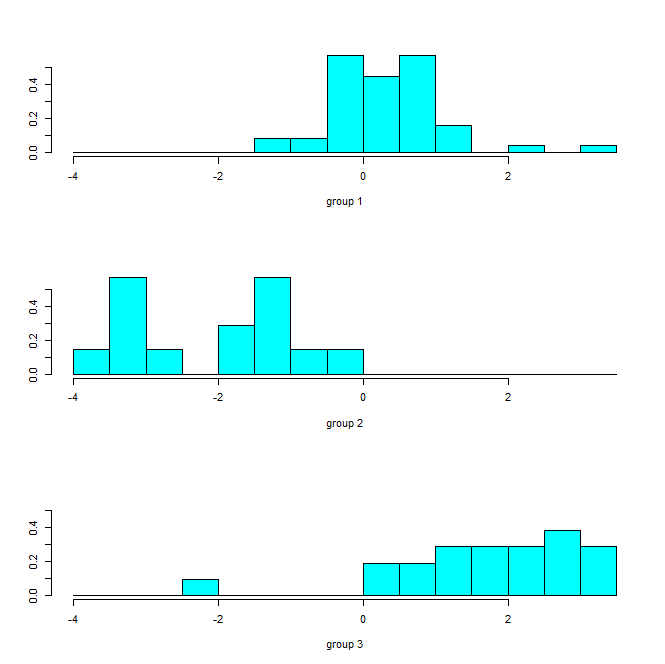 Breast Tissue Example
plot(mnlda, type=“density”, dimen=1)
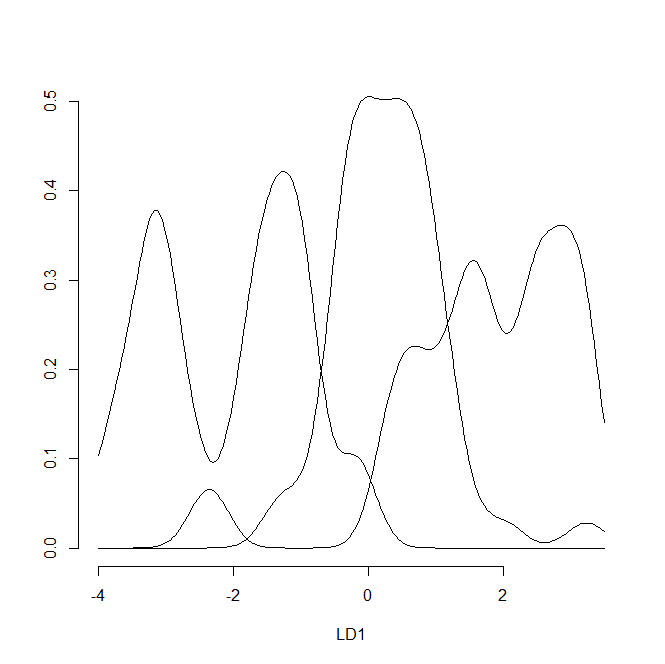 Prediction vs. Observed?
Decision Boundaries?
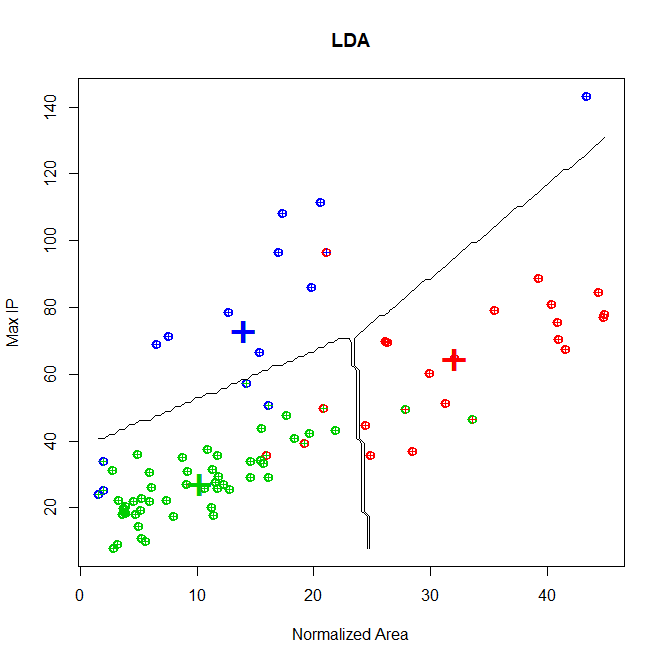 Any Issues LDA?
LDA assumes equal variance of the features for each group…
var(btis[nonm,6:7]) ### Variance for non-malignant tissue
                     normArea     MaxIP
normArea   43.56911     52.80027
MaxIP    	     52.80027    104.52057
var(btis[conn,6:7]) ### Variance for connective tissue
          	      normArea     MaxIP
normArea   116.0438      323.2375
MaxIP          323.2375     1187.0811
var(btis[carc,6:7]) ### Variance for carcinoma tissue
          	      normArea    MaxIP
normArea    86.12503     106.5995
MaxIP          106.59945    345.3887
Any Issues LDA?
There is a formal test for homogeneity of the variance matrices between groups
Bartlett’s test: 
Null:	H0: S1 = S2 = S3 
Alternative:  at least one is not equivalent

bartlett.test(btis[,6:7], btis$Iclass)
 	Bartlett test of homogeneity of variances
data:  btis[, 6:7]
Bartlett's K-squared = 48.31, df = 1, p-value = 3.638e-12
Breast Tissue Example
### Let’s fit an QDA model ###
mnqda<-qda(Iclass ~ normArea + MaxIP, data=btis, CV=FALSE)      
mnqda
Call:  qda(Iclass ~ normArea + MaxIP, data = btis, CV = FALSE)

Prior probabilities of groups:
         1                     2                     3 
0.5833333    0.1666667    0.2500000 

Group means:
      normArea    MaxIP
1   10.24920      27.19797
2   13.99781      72.95797
3   32.04633      64.53152
Breast Tissue Example
### QDA model ###
 names(predict(mnqda))
[1] "class"     "posterior"

predict(mnqda)$class
 [1] 3 3 3 3 3 1 1 1 3 3 3 3 3 3 3 3 1 3 3 3 2 1 1 1 1 1 1 1 1 1 1 1 1 1 1 1 1 1 1 1 1 1 1 1 1 1 1 1 1 1 3 1
[53] 3 1 1 1 1 1 1 1 1 1 1 1 1 1 1 1 1 1 2 2 2 3 2 1 2 1 2 2 2 2 2 2
Levels: 1 2 3
Breast Tissue Example
round(predict(mnlda)$posterior, 3)
          1           2          3
1   0.032   0.001   0.968
2   0.001   0.041   0.958
3   0.000   0.000   1.000
4   0.000   0.000   1.000
5   0.001   0.034   0.965
…
82 0.000   0.995   0.005
83 0.000   1.000   0.000
84 0.000   0.998   0.002
Prediction vs. Observed?
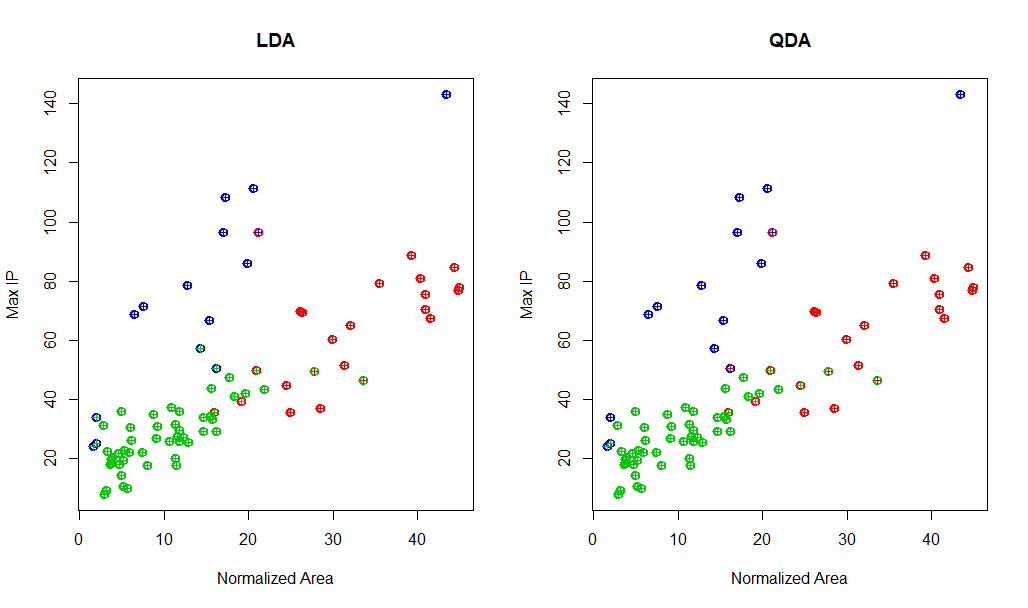 Predictions from the 3 Linear Models
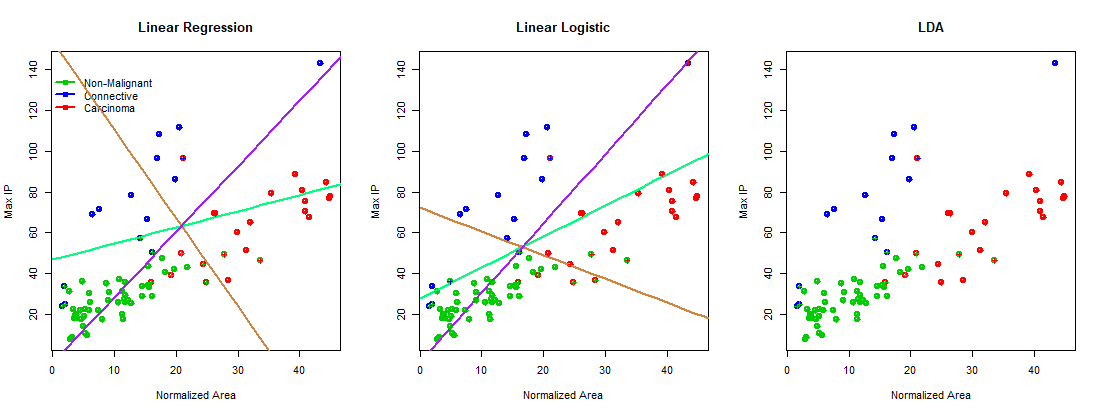 Predictions from the 3 “Quadratic” Models
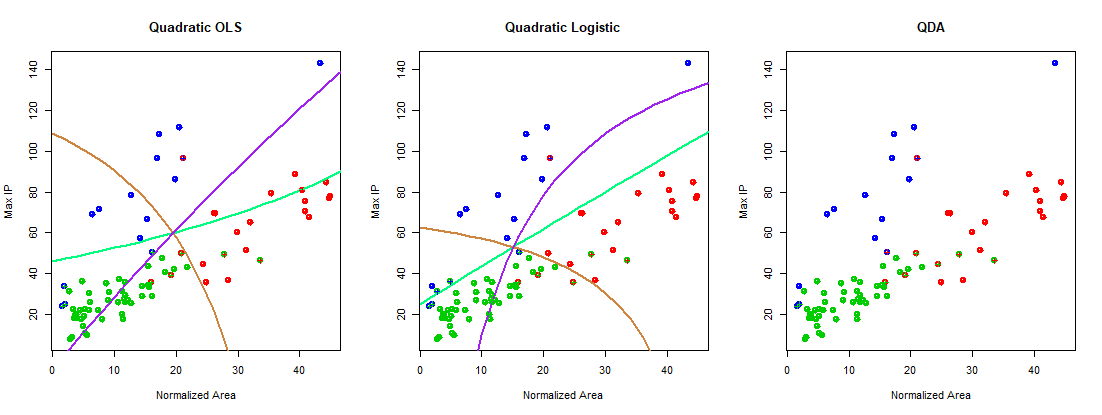 Getting R Source Code..
>library(nnet)
> multinom
function (formula, data, weights, subset, na.action, contrasts = NULL, 
    Hess = FALSE, summ = 0, censored = FALSE, model = FALSE,    ...) 
{
    class.ind <- function(cl) {
        n <- length(cl)
        x <- matrix(0, n, length(levels(cl)))
        x[(1L:n) + n * (as.integer(cl) - 1L)] <- 1
        dimnames(x) <- list(names(cl), levels(cl))
        x
    }
    summ2 <- function(X, Y) {
        X <- as.matrix(X)
…
 if (model) 
        fit$model <- m
    class(fit) <- c("multinom", "nnet")
    if (Hess) 
        fit$Hessian <- multinomHess(fit, X)
    fit
}
<bytecode: 0x00000000066b7b68>
<environment: namespace:nnet>
Getting R Source Code..
> library(MASS)
> lda
function (x, ...) 
UseMethod("lda")
<bytecode: 0x0000000006e7bf50>
<environment: namespace:MASS>
Getting R Source Code..
> getAnywhere(lda)
A single object matching ‘lda’ was found
It was found in the following places
  package:MASS
  namespace:MASS
with value

function (x, ...) 
UseMethod("lda")
<bytecode: 0x0000000006e7bf50>
<environment: namespace:MASS>

> methods(lda)
[1] lda.data.frame* lda.default*    lda.formula*    lda.matrix*    
see '?methods' for accessing help and source code
Getting R Source Code..
> MASS:::lda.default
function (x, grouping, prior = proportions, tol = 1e-04, method = c("moment", 
    "mle", "mve", "t"), CV = FALSE, nu = 5,     ...) 
{
    if (is.null(dim(x))) 
        stop("'x' is not a matrix")
    x <- as.matrix(x)
    if (any(!is.finite(x))) 
        stop("infinite, NA or NaN values in 'x'")
    n <- nrow(x)
    p <- ncol(x)
…
    cl[[1L]] <- as.name("lda")
    structure(list(prior = prior, counts = counts, means = group.means, 
        scaling = scaling, lev = lev, svd = X.s$d[1L:rank], N = n, 
        call = cl), class = "lda")
}
<bytecode: 0x00000000154975c8>
<environment: namespace:MASS>